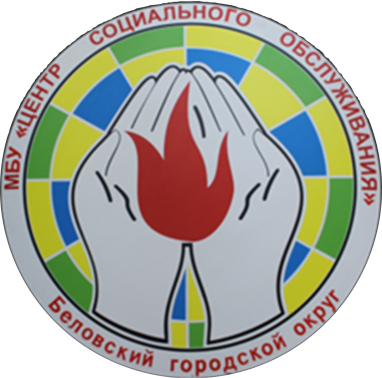 Оптимизация оказания 
	адресной социальной помощи в натуральном 
	виде в Пункте проката, обмена и взаимопомощи в
 Муниципальном бюджетном учреждении
 «Центр социального обслуживания»
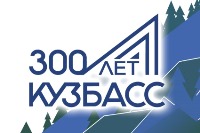 МБУ «ЦСО» г. Белово
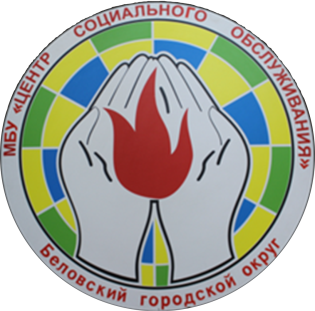 Паспорт проекта
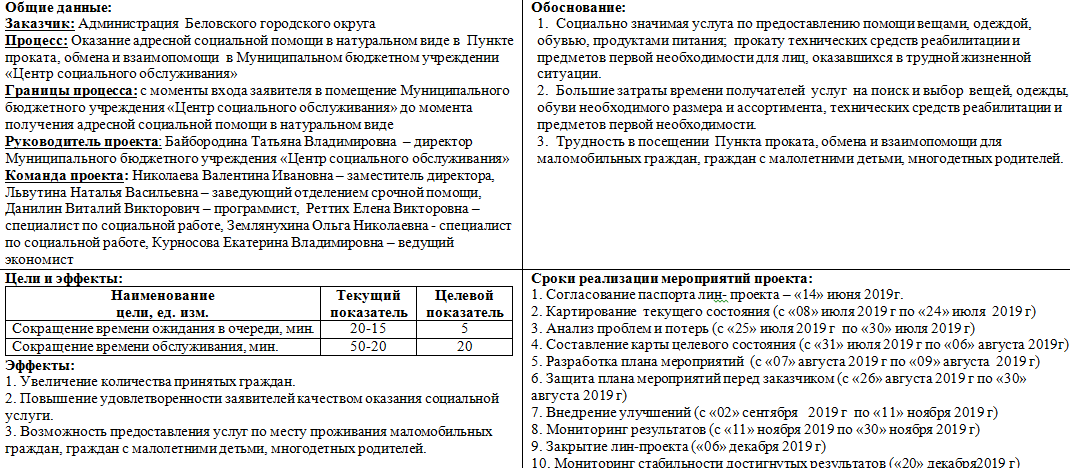 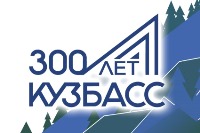 Территория оказания услуг 
               На территории Беловского городского округа
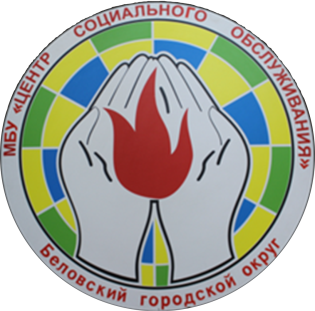 г. Белово , ул. Маркса, 2
Предоставление в прокат технических средств реабилитации, средств по уходу за лежачими больными
пгт. Инской, ул. Ильича, 12
Предоставление в прокат предметов первой необходимости для новорожденных
Услуги
пгт. Новый Городок, ул. Гражданская, 4
Оказание помощи одеждой, обувью
мкр. Чертинский, ул. Клубная,18
Оказание помощи продуктами питания
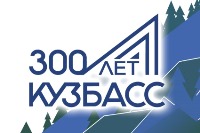 Описание услуги и получателя 
социальных услуг
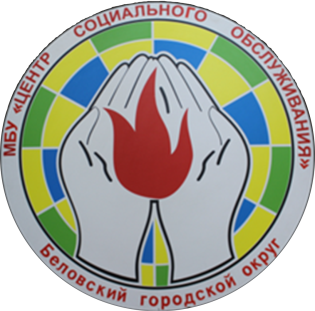 Оказание помощи в натуральном виде
Продуктовые наборы (Процесс №2), Промтовары и одежда (Процесс №1)
Средства реабилитации (Процесс№1)
Предметы первой необходимости для новорожденных 
(Процесс №1)
Инвалиды
БОМЖ
Малообеспеченные семьи
Пенсионеры
Лица из мест лишения свободы
Матери находящиеся в ТЖС
Родственники маломобильных граждан
Студенты
Малообеспеченные (многодетные) семьи
Иные лица, нуждающиеся в получение средств по уходу за детьми
Лица в послеоперационный период и после травмы
Лица находящиеся в ТЖС
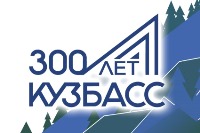 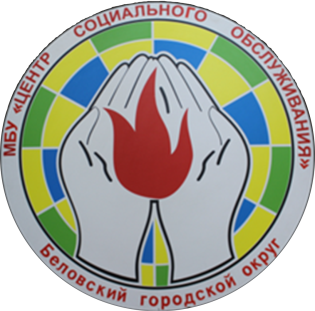 Рамки проекта
Процесс: Оказание адресной социальной помощи в натуральном виде в  Пункте проката, обмена и взаимопомощи  в Муниципальном бюджетном учреждении «Центр социального обслуживания»

Границы процесса: С момента входа заявителя в помещение Муниципального бюджетного учреждения «Центр социального обслуживания» до момента получения адресной социальной помощи в натуральном виде
Начало: С  момента входа заявителя в помещение Муниципального бюджетного учреждения «Центр социального обслуживания»

Конец:  Получение помощи заявителем или отказ предоставления услуги
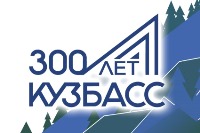 Картирование
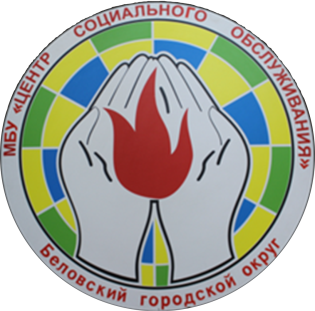 Произведен хронометраж действий специалистов по социальной работе
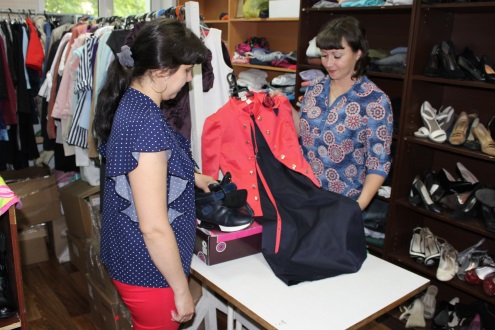 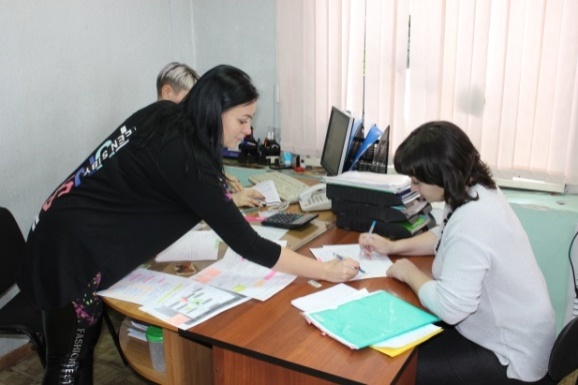 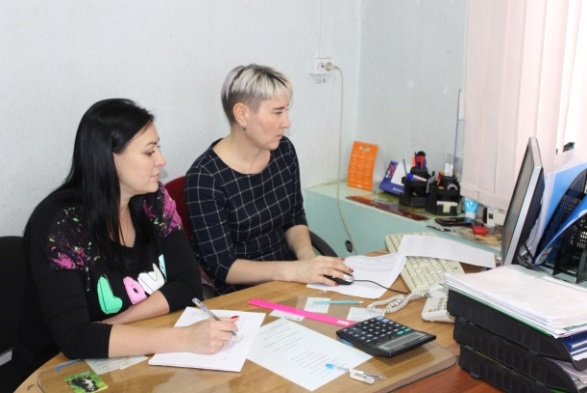 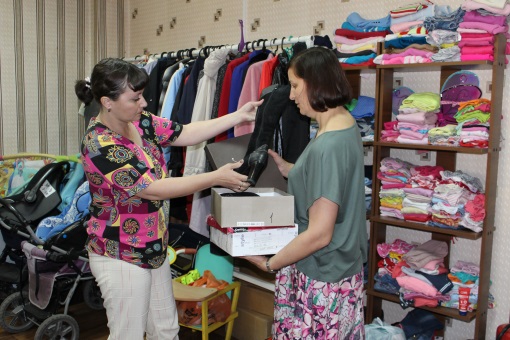 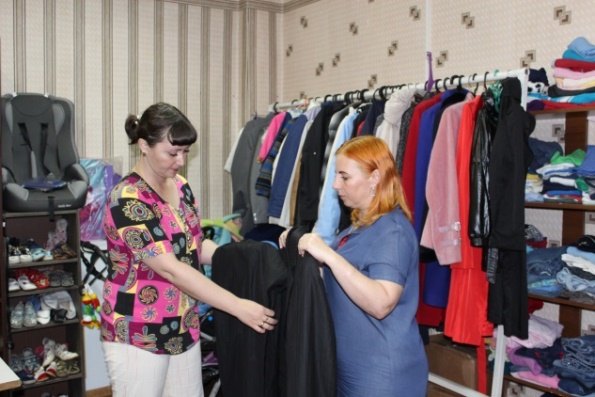 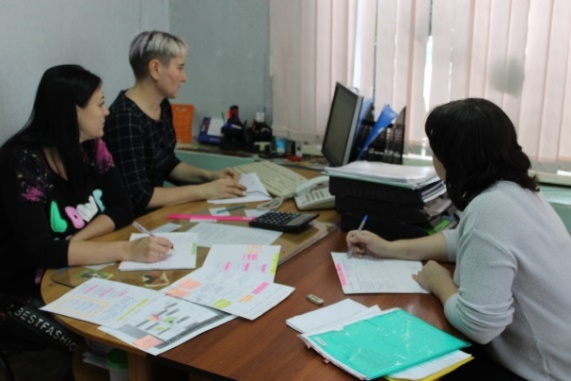 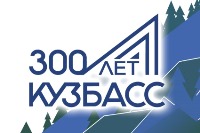 Составление карты текущего
 состояния процесса
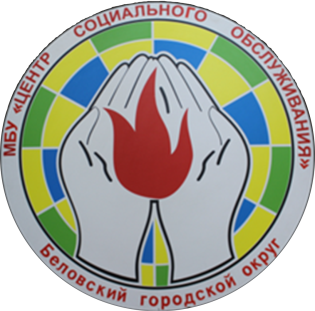 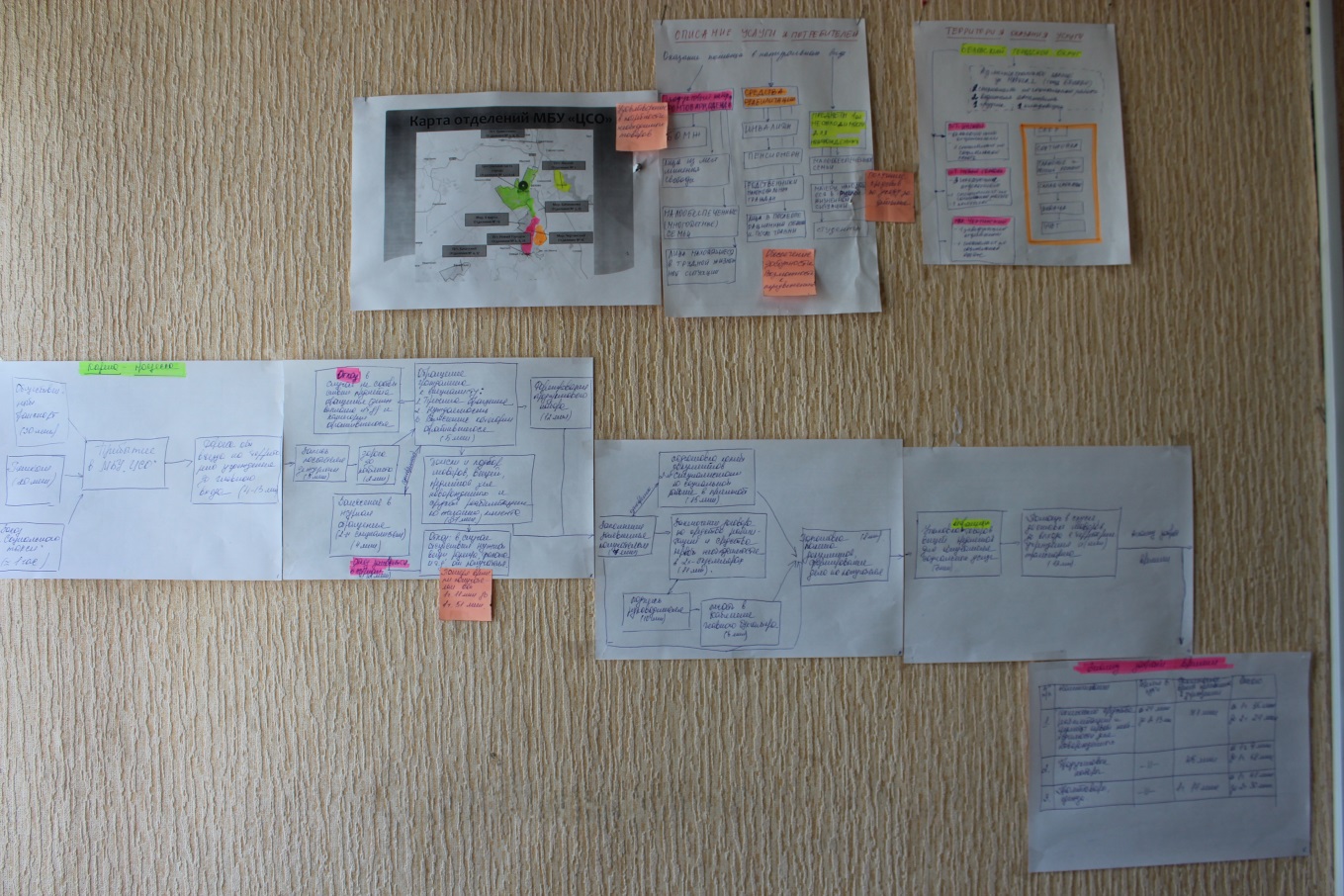 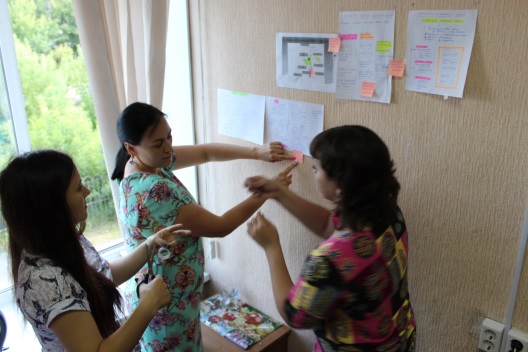 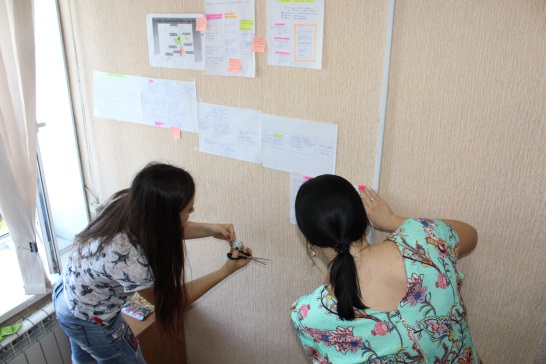 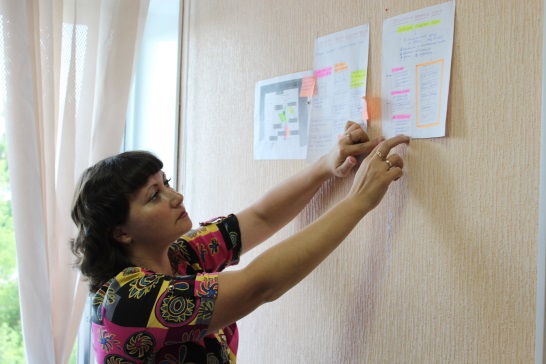 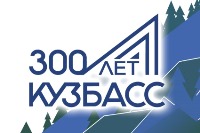 Карта процесса №1
Вход в МБУ «ЦСО»
Обращение ПСУ к специалисту:
1. Причина обращения;
2. Нуждаемость;
3. Выяснение категории обратившегося 
Итого - (3 минуты)
Поиски и подбор товаров, вещей, предметов для новорожденных и средств реабилитации по желанию ПСУ (в среднем 22,  до 37 минут)
Запись посетителя дежурным  и дорога до кабинета (4 минуты)
Отказ в случае несоответствия предмета обращения (денежная выплата и т.д.) и категории обратившегося (5 минут)
Заключение договора на средства реабилитации и средства первой необходимости в 2-х экземплярах (4 мин)
Подготовка пакета документов, формирование дела на ПСУ (4 минут)
Заполнение заявления ПСУ (3 мин)
Отказ в случае отсутствия нужной вещи, размера, фасона и т.д. от ПСУ
Копирование документов предоставляемых ПСУ для оказания услуги (9 мин)
Подпись руководителя (4 мин), печать на договор  в кабинете гл. бухгалтера (3 мин)
Упаковка выбранных товаров, вещей, предметов для ПСУ (4 минуты)
Занесение в журнал 
Специалистом факт обращения ПСУ
 (4 минуты)
Помощь в спуске и доставки товаров до выхода с территории учреждения и (или) транспорта (7 минут)
Занесение в журнал 
специалистом факт обращения ПСУ (4 минуты)
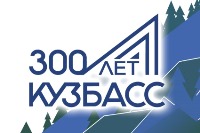 Карта процесса №2
Вход в МБУ «ЦСО»
Обращение ПСУ к специалисту:
1. Причина обращения;
2. Нуждаемость;
3. Выяснение категории обратившегося 
Итого - (3 минут)
Поиски и подбор продуктовых товаров по желанию ПСУ (11 минут)
Запись посетителя дежурным  и дорога до кабинета ( 4 минут)
Отказ в случае несоответствия предмета обращения (денежная выплата и т.д.) и категории обратившегося (5 минут)
Подготовка пакета документов, формирование дела на ПСУ (4 минут)
Отказ в случае отсутствия нужных  позиций товара ПСУ
Копирование документов предоставляемых ПСУ для оказания услуги (9 мин)
Заполнение заявления ПСУ (3 мин)
Занесение в журнал 
Специалистом факт обращения ПСУ
 (4 минуты)
Упаковка выбранных  продуктовых товаров ПСУ (2 минуты)
Помощь в спуске и доставки товаров до выхода с территории учреждения и (или) транспорта ( 5 минут)
Занесение в журнал 
специалистом факт обращения ПСУ (4 минуты)
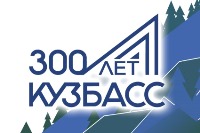 Анализ проблем и выявление путей их решения
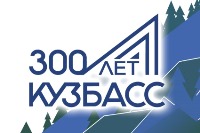 Выявленные проблемы и их решение:
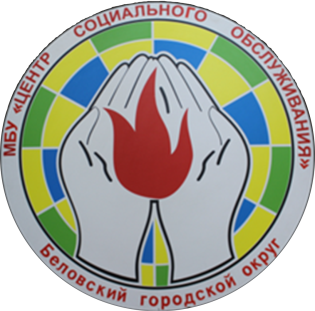 Проблема № 1:
Потеря времени из – за ожидания заполнения
 необходимых документов специалистом по социальной работе
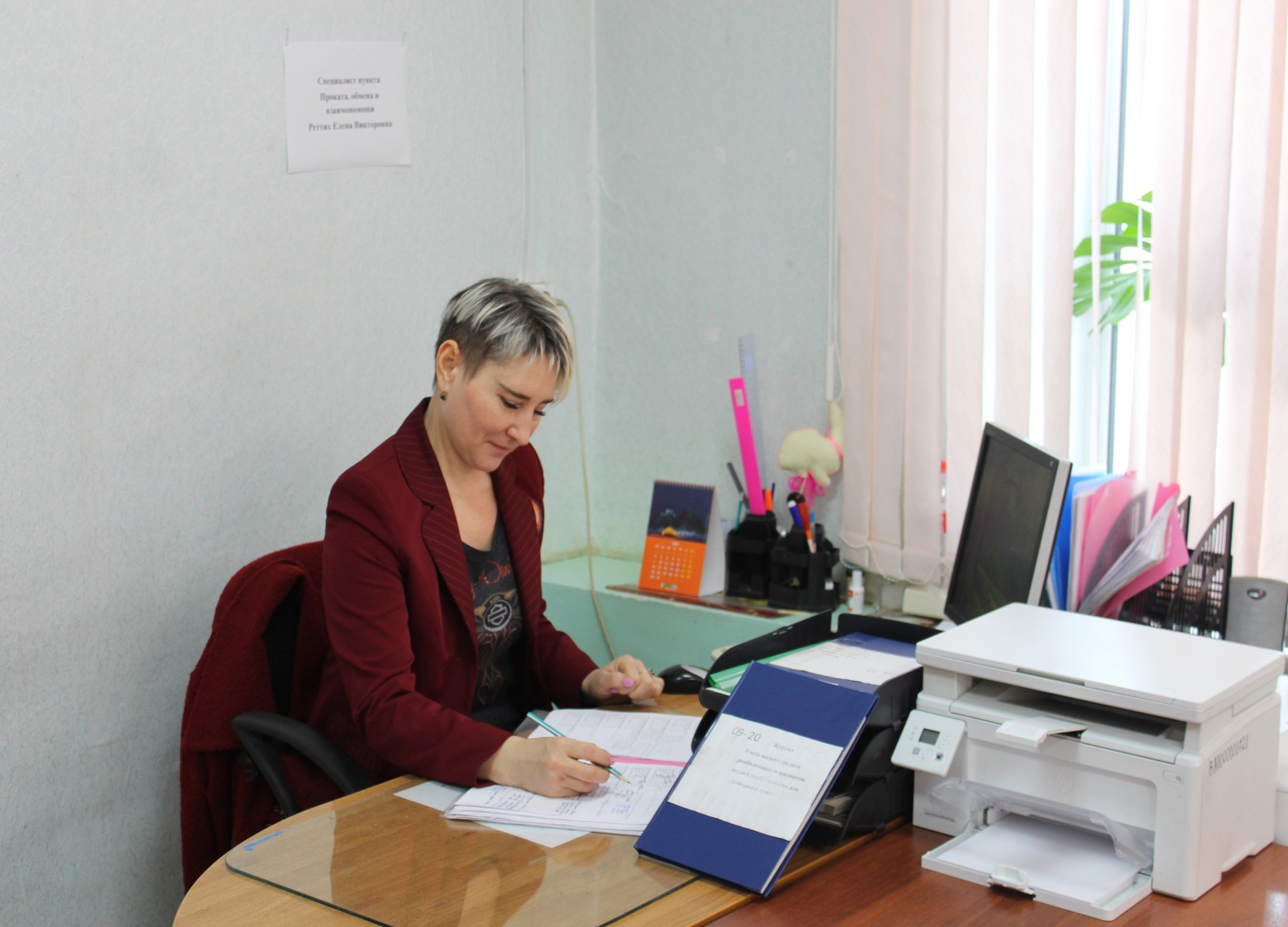 Решение:
Приобретение и установка МФУ в кабинет пункта проката для специалистов по социальной работе.
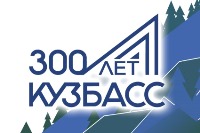 Выявленные проблемы и их решение:
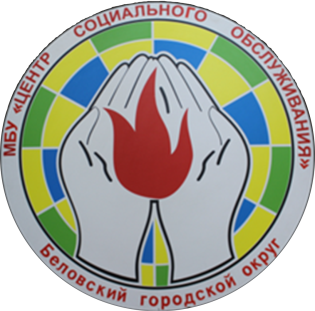 Проблема № 2:
Потеря времени специалистом на поиски нужной позиции
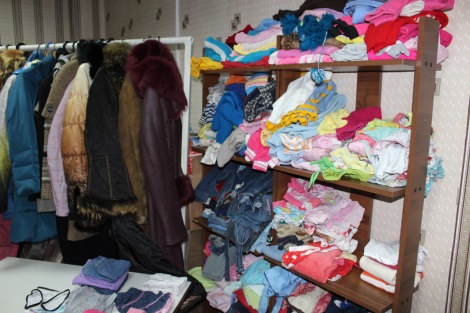 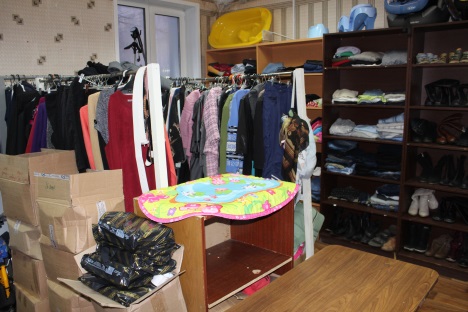 Решение:
Формирование товара по позициям
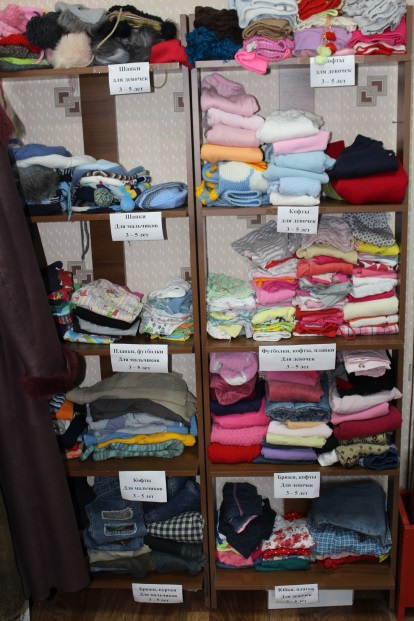 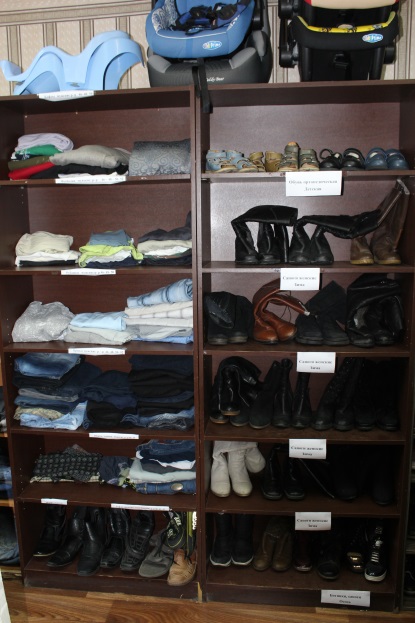 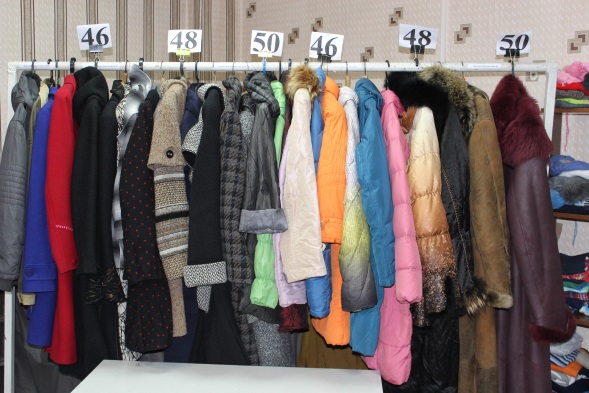 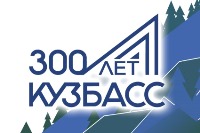 Выявленные проблемы и их решение:
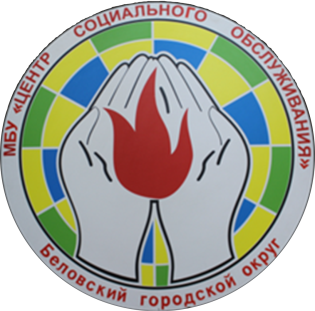 Проблема № 3:
Отсутствие электронного каталога на сайте организации 
для удаленного выбора позиций
Решение:
Разработка и создание электронного каталога и 
размещение на сайте учреждения
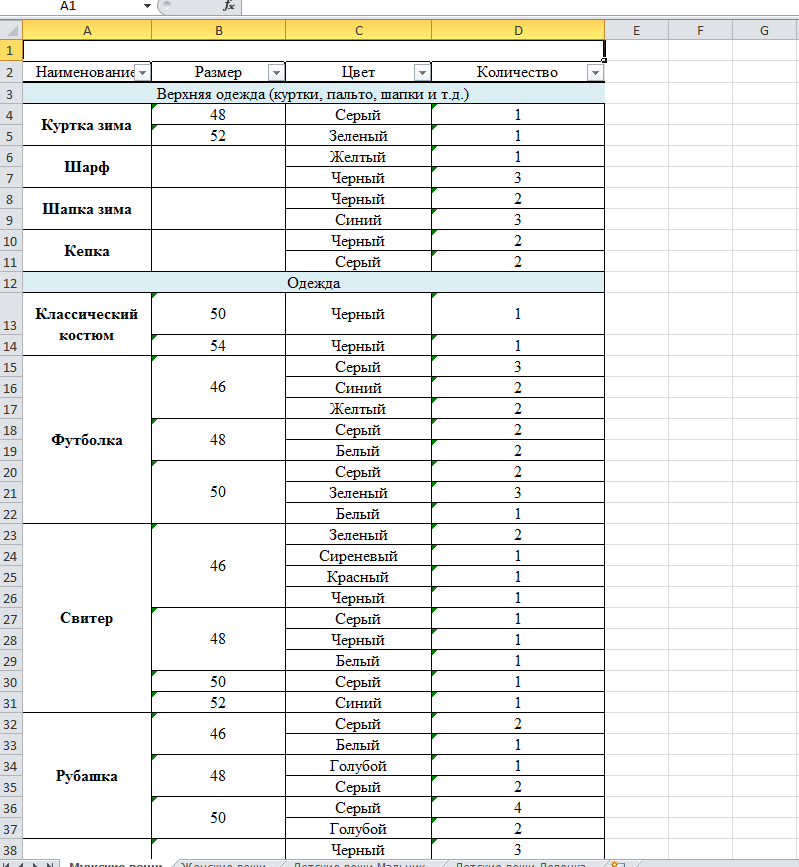 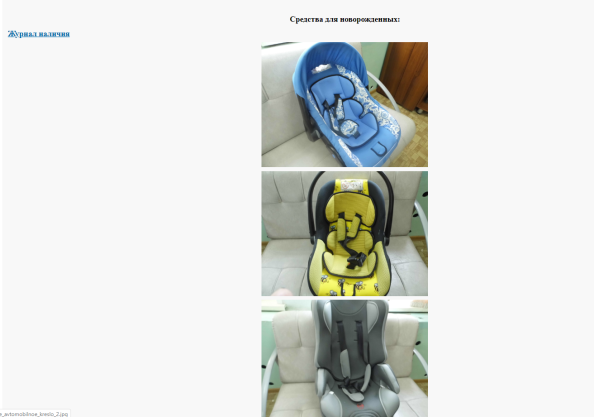 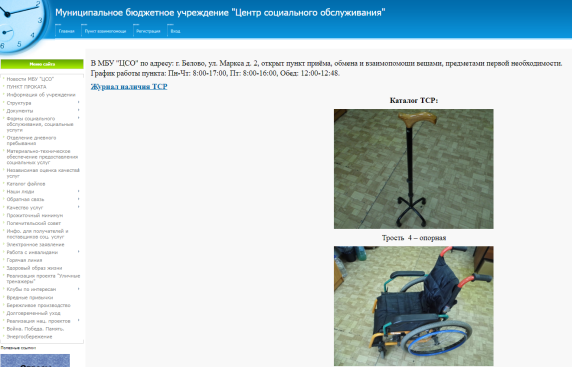 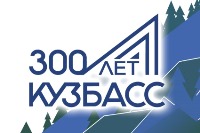 Результаты проекта
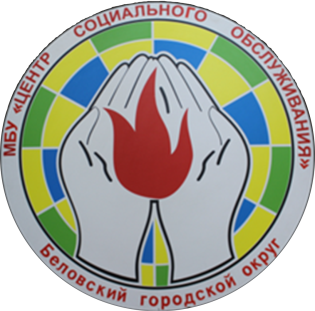 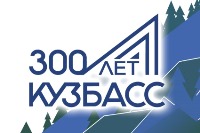 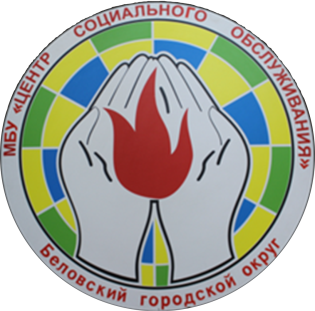 Спасибо за внимание !
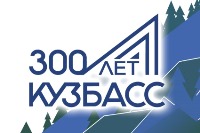